1850s
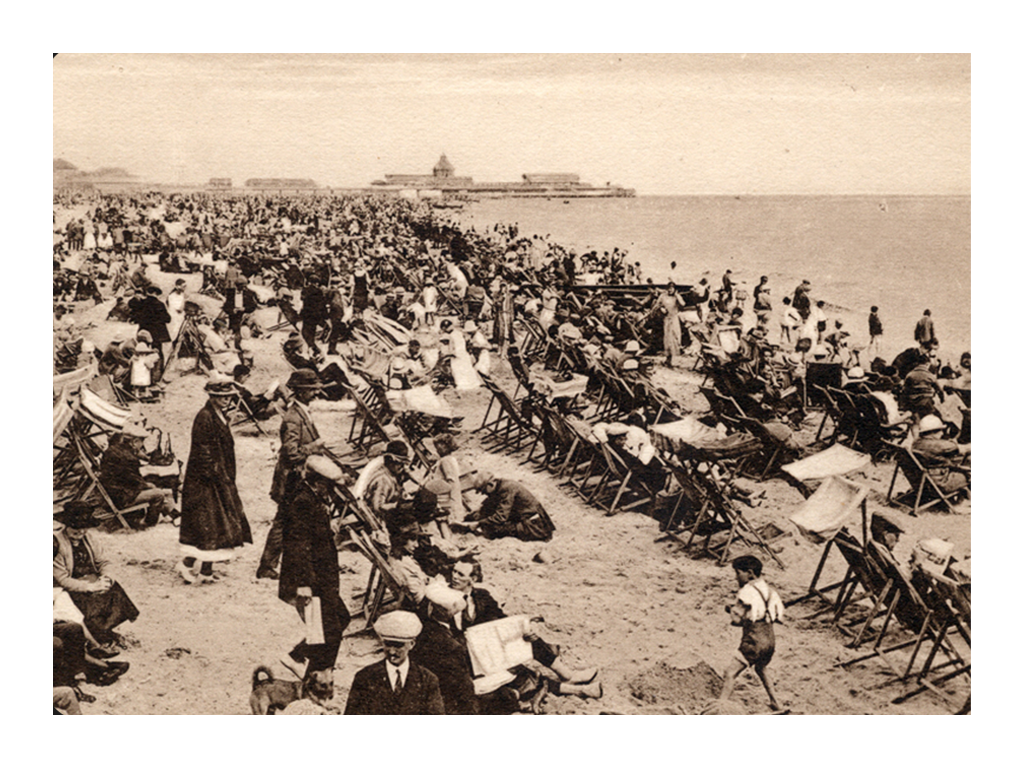 1900s
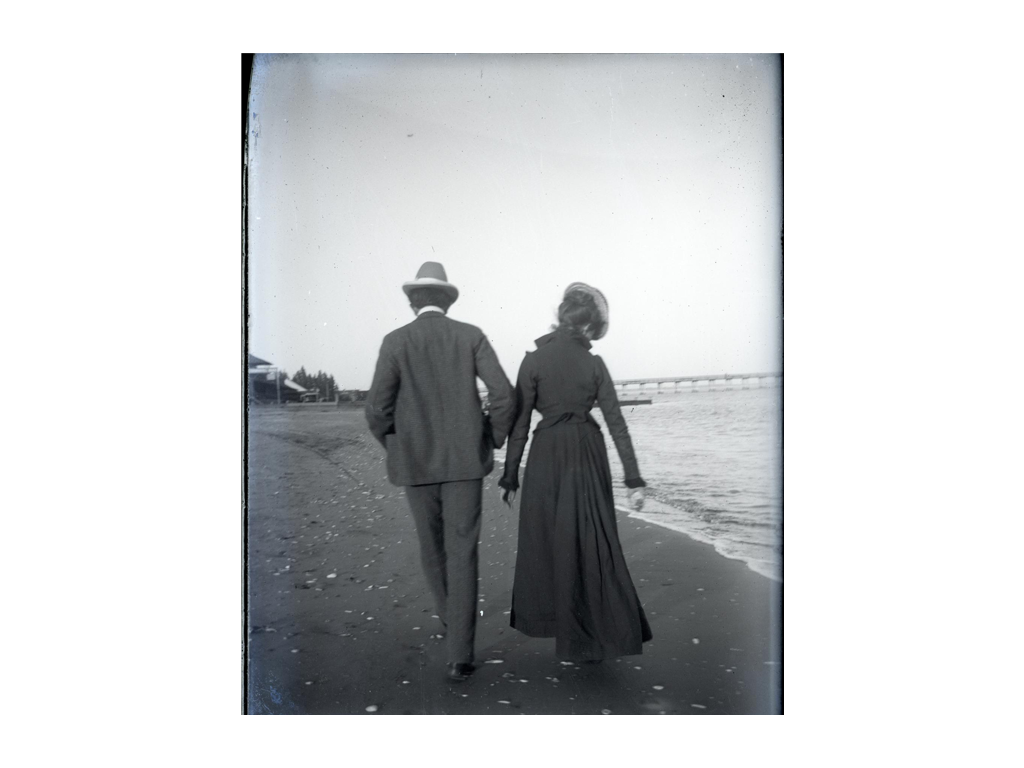 Photo courtesy of Claremont Colleges Digital Library (@flickr.com) - granted under creative commons licence - attribution
1900s
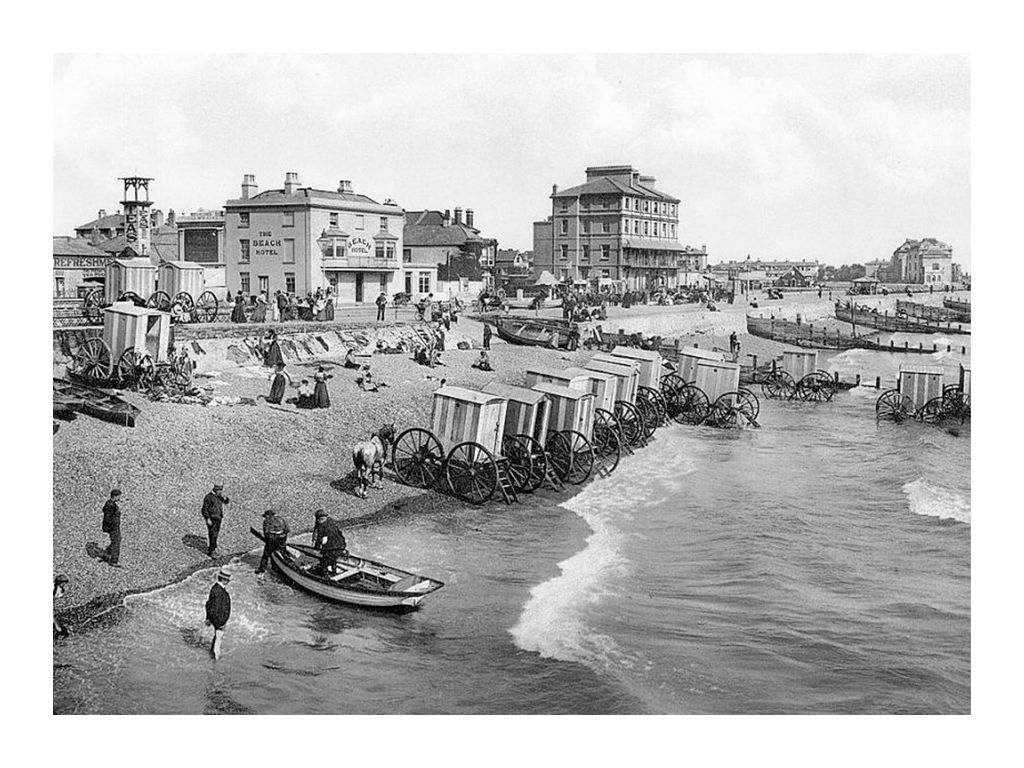 1920s
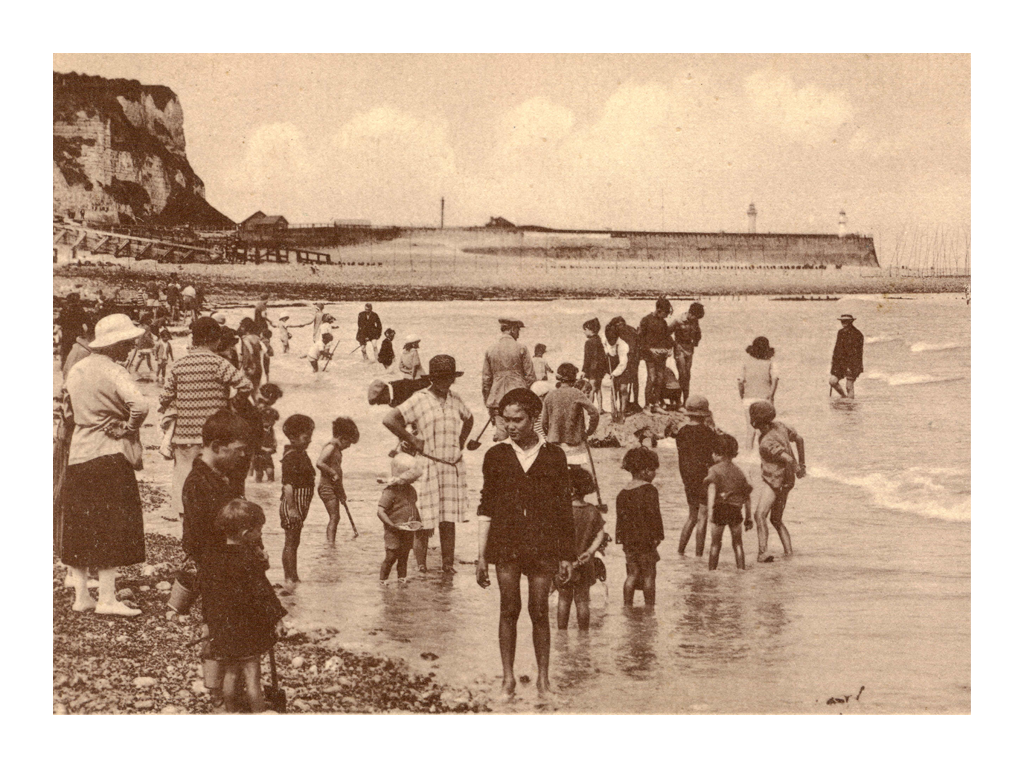 Photo courtesy of pellethepoet (@flickr.com) - granted under creative commons licence - attribution
1940s
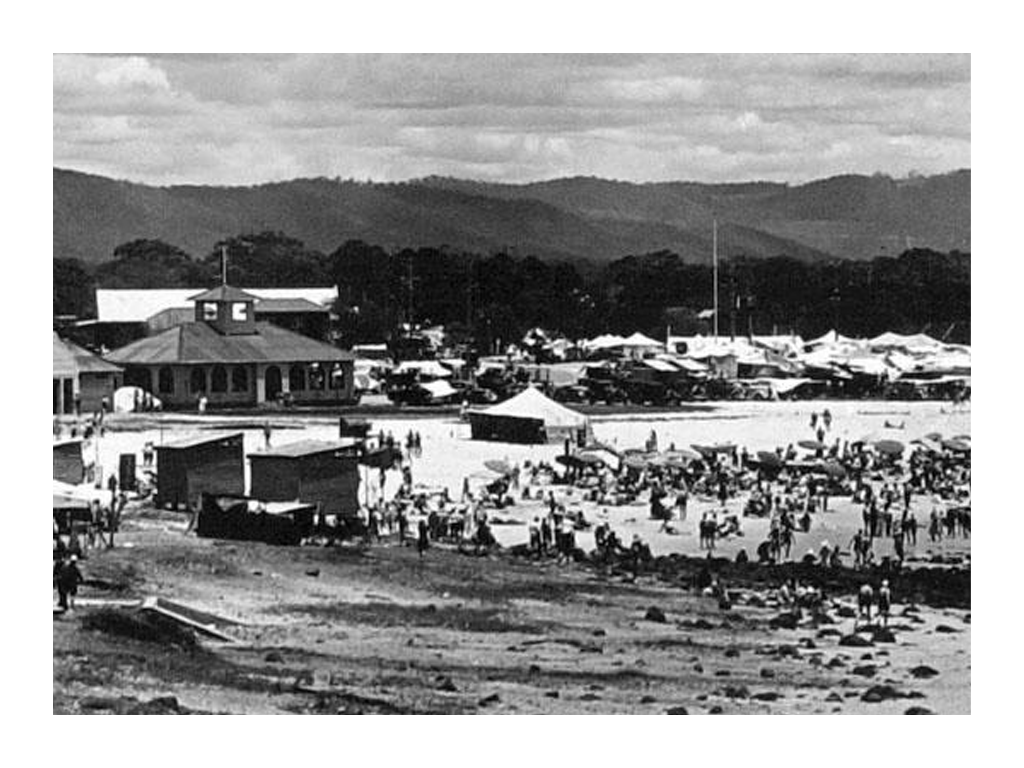 Photo courtesy of Queensland State Archives (@flickr.com) - granted under creative commons licence - attribution
1940s
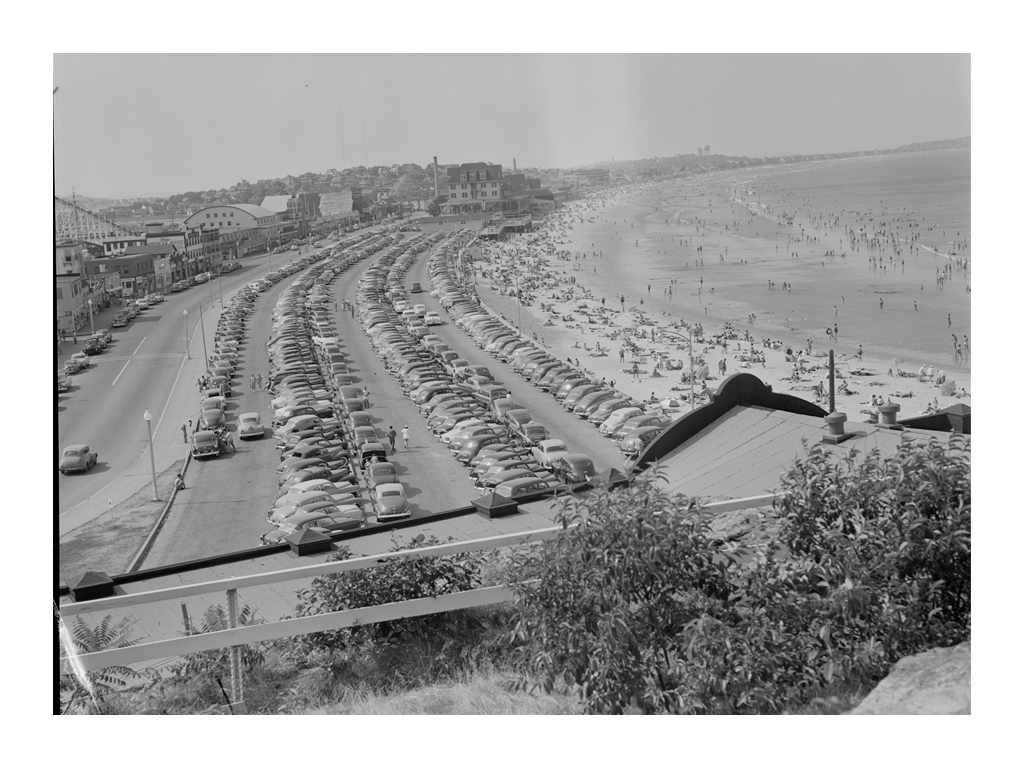 Photo courtesy of Boston Public Library (@flickr.com) - granted under creative commons licence - attribution
1940s
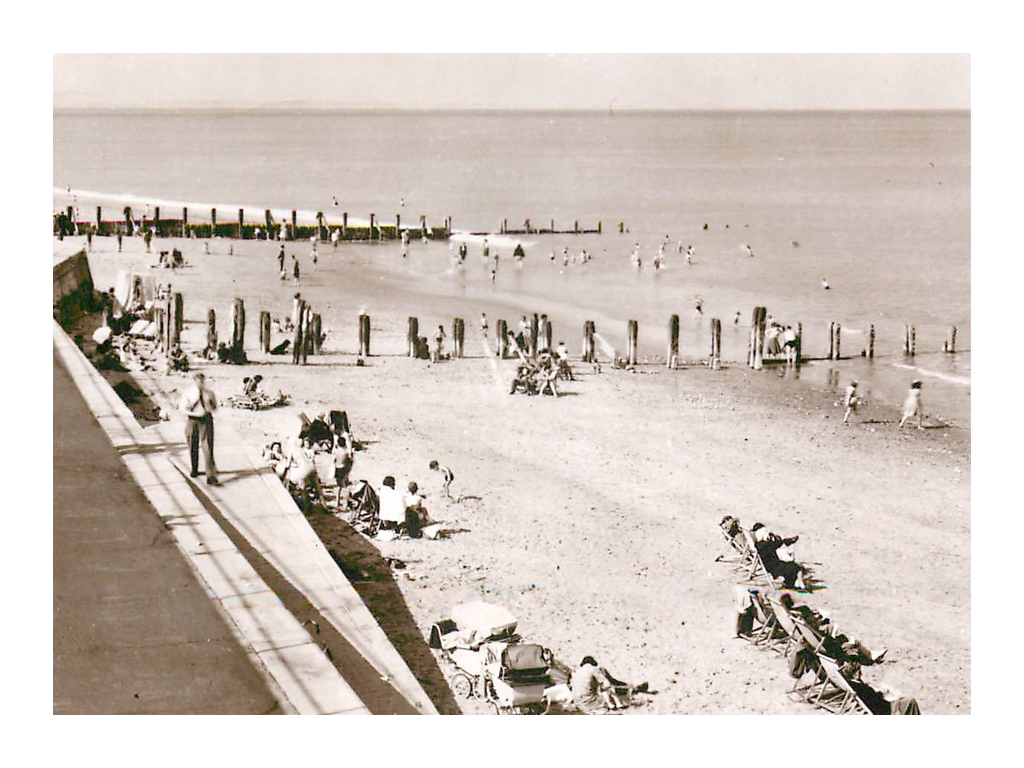 Photo courtesy of Bradford Timeline (@flickr.com) - granted under creative commons licence - attribution
1950s
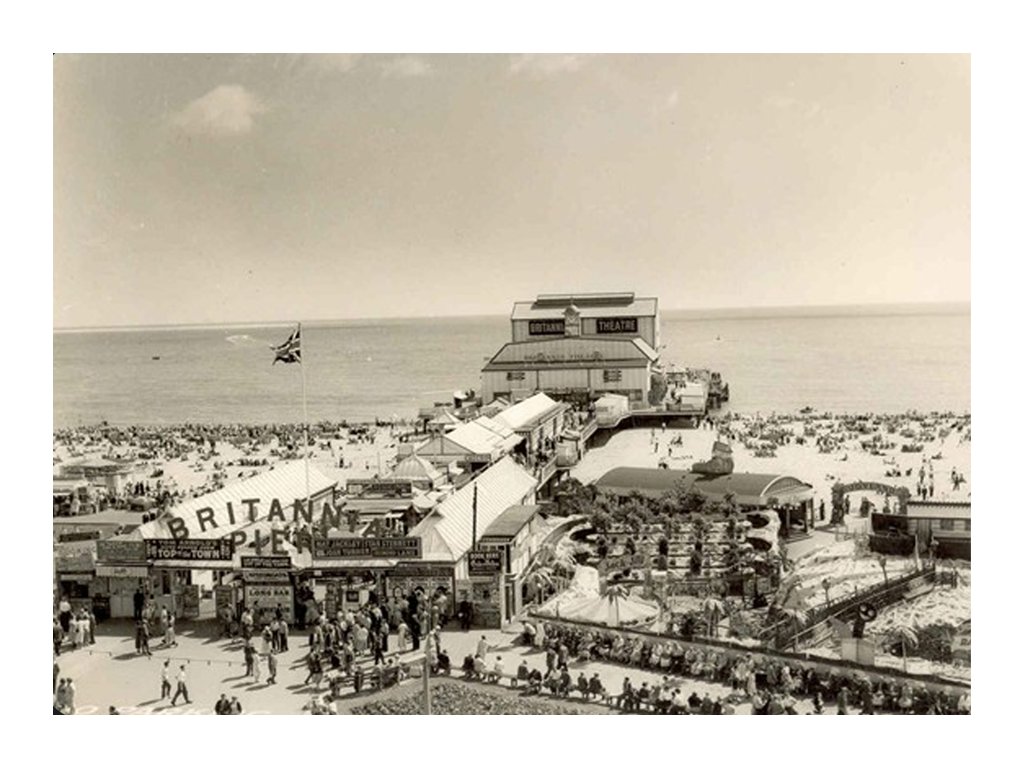 1950s
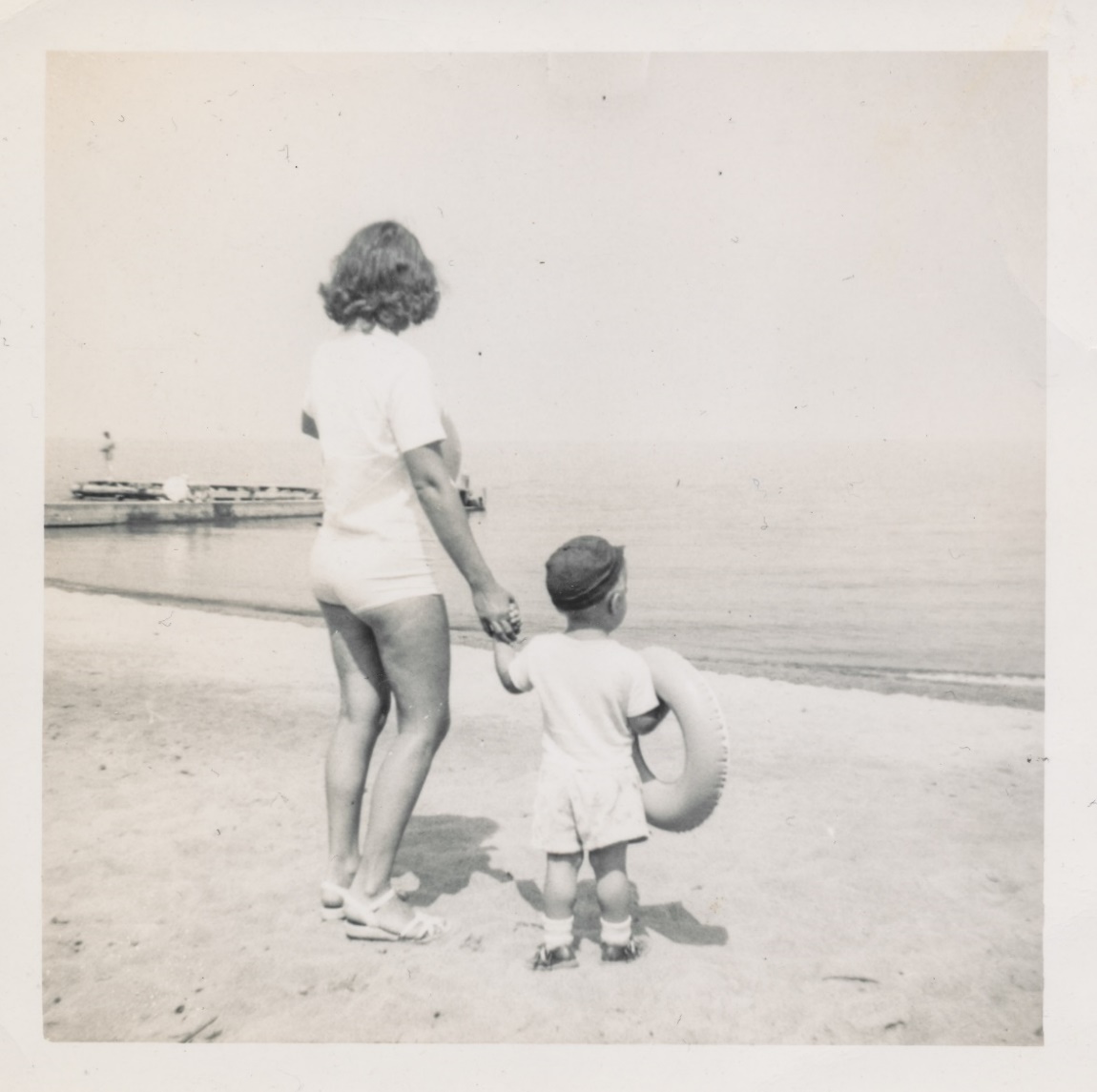 Photo courtesy of simpleinsomnia(@flickr.com) - granted under creative commons licence - attribution
1970s
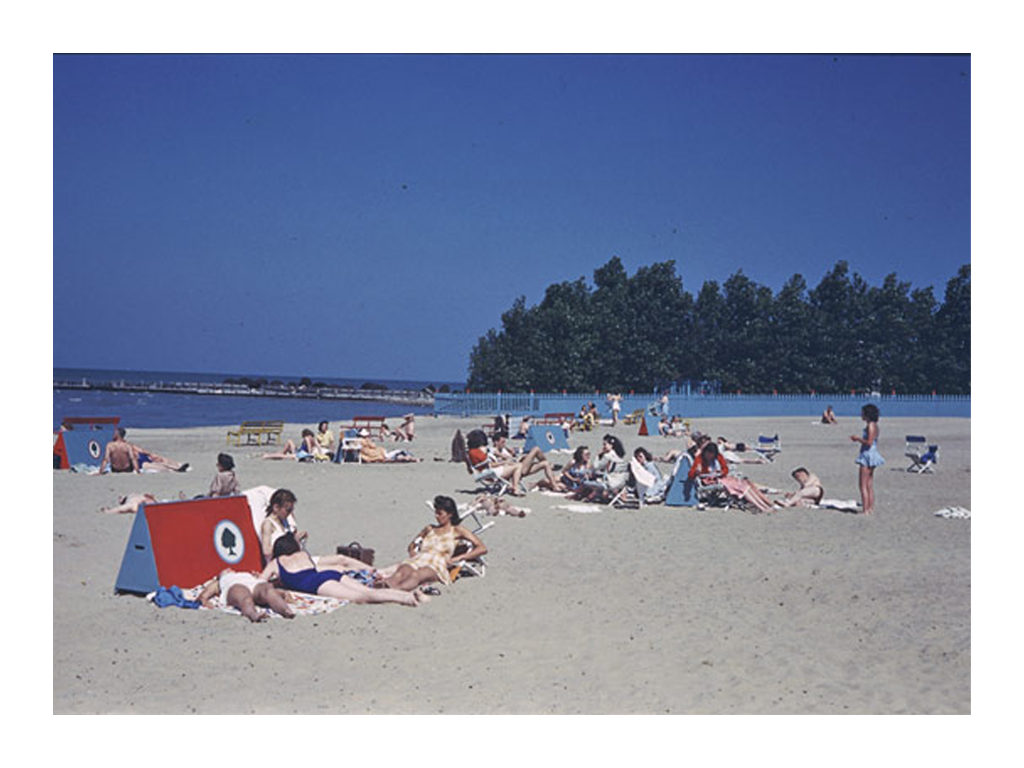 Photo courtesy of IMLS Digital Collections & Content (@flickr.com) - granted under creative commons licence - attribution
2011
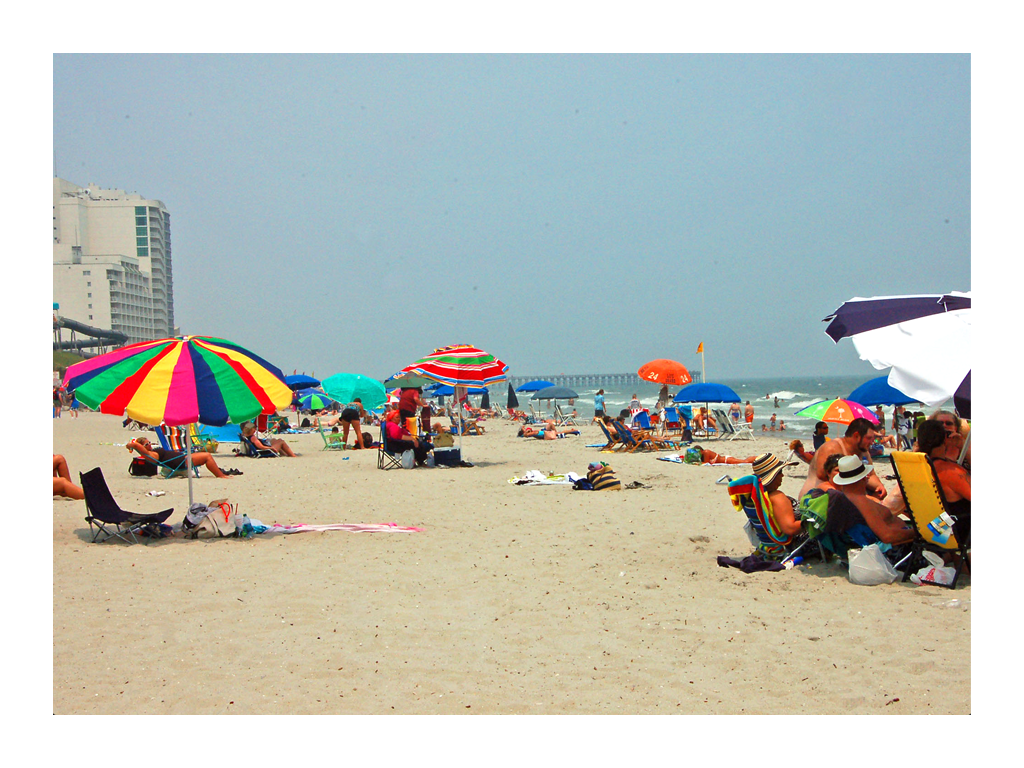